PRÍPRAVA NA STARNUTIE     EDUKÁCIA     KREATIVITA
Terézia Mederiová, DAHE
                 RÚVZ so sídlom v Spišskej Novej Vsi, oddelenie Výchovy k zdraviu
S T A R N U T I E  
je proces prebiehajúci v oblasti biologicko-fyziologickej, psychickej a sociálnej
S T A R O B A   
je konečnou etapu procesu starnutia
POZITÍVNY VPLYV

PSYCHOFYZICKÝ STAV, SOCIO-EKONOMICKÝ STAV
ŽIVOTNÝ ŠTÝL
STAROBA          je konečnou etapu procesu starnutia
PROCES  STARNUTIA
celoživotný proces
cieľom je pripraviť jedinca na aktívnu starobu, pokiaľ možno v dobrom zdraví, tvorivej pohode, dôstojnom prostredí a sociálnom zabezpečení
PRÍTOMNOSŤ OCHORENÍ, PSYCHOSOCIÁLNE FAKTORY
PRACOVNÉ A ŽIVOTNÉ PROSTREDIE

NEGATÍVNY VPLYV
PRÍPRAVA
NA  STARNUTIE
ZDRAVOTNÍCKA
PSYCHOLOGICKÁ
SOCIÁLNA
KRÁTKODOBÁ
akútna
DLHODOBÁ permenentná
DLHODOBÁ PRÍPRAVA
TVORÍ 
SÚČASŤ VÝCHOVY                                                          K RODIČOVSTVU, OBČIANSKEJ A  ZDRAVOTNEJ VÝCHOVY
PREMIETA SA 
do primeraných postojov k starnutiu              i seniorom
KRÁTKODOBÁ PRÍPRAVA
ZAČÍNA
 asi 5 rokov pre dosiahnutím dôchodkového veku
ZAMERIAVA SA
na zdravotnícke opatrenia, psychologickú prípravu
na zmenu spoločenskej úlohy seniora                                                            a vyriešenie sociálnej problematiky
PRÍPRAVA NA STARNUTIE                                                           JE MULTIDISCIPLINÁRNA PROBLEMATIKA                                S CELOSPOLOČENSKÝM DOSAHOM !!!!!
(LEKÁRI, PRÁVNICI, SOCIOLÓGOVIA, PSYCHOLÓGOVIA)
PRÍPRAVA NA STARNUTIE
Edukácia vo vyššom veku
Edukácia = výchova + vzdelávanie
Univerzity
Tretieho
veku (UTV)

 Akadémie tretieho veku
(ATV)
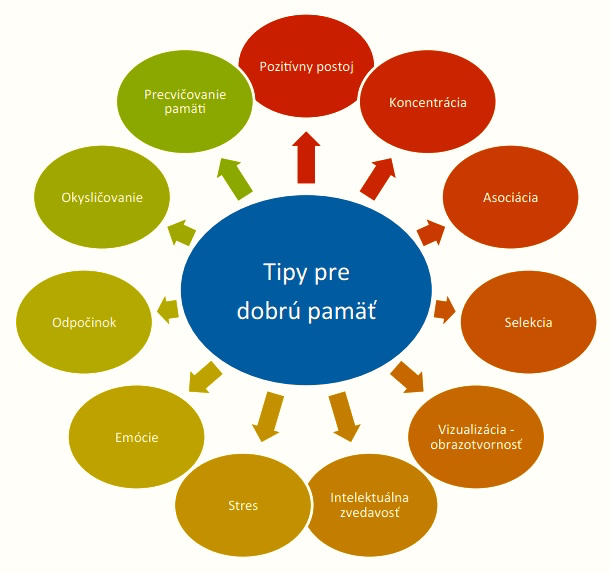 Možnosti edukácie
VNÚTORNÉ PODMIENKY

  -  zdravotný stav a úroveň   
      kognitívnych funkcií
  -  motivácia
  -  umenie učiť sa,
  -  doterajšia úroveň 
     vedomostí
VONKAJŠIE PODMIENKY

 -   prístup k vzdelaniu,
 -   dostupnosť edukačných 
     foriem
Význam edukácie v starobe
SPOLOČENSKÝ VÝZNAM
 (význam pre okolie seniora)

aktívny človek, ktorý udržiava a rozvíja svoj potenciál pomocou edukačných aktivít, je prínosom pre svoju rodinu, ale aj pre celú komunitu či zariadenie v ktorom žije a pod.
INDIVIDUÁLNY VÝZNAM 
(uspokojovanie vzdelávacích potrieb starších ľudí).
MOTIVÁCIE K ŠTÚDIU
ZDRAVOTNÁ                  (zameraná na aktivity pri udržiavaní zdravia a predchádzaní či prispôsobení sa obmedzeniam vyplývajúcim zo starnutia)
VŠEOBECNO-VZDELÁVACIA (získavanie informácií,
poznatkov, zručnosti)
FUNKCIE EDUKÁCIE
PRÁVNE
KULTÚRNO-UMELECKÁ  (rozvoj osobnosti seniora
prostredníctvom umenia a kultúry)
PORADENSKÁ                         (zachovanie primeranej kvality života  v oblasti sociálnych vzťahov a psychického rozvoja)
Význam štúdia na UTV
VO VYŠŠOM VEKU VIDIA SAMOTNÍ SENIORI V TOM, ŽE :

- nadobúdajú nové vedomosti
- majú sociálny kontakt a spoznávajú nových ľudí
- lepšie chápu zmeny v spoločnosti
- získavajú znalosti z oblastí nových technológií
- získavajú iný pohľad na svet
- ľahšie riešia problémy
INÉ
 – rozvíja sa osobnosť vzdelávaním a dozvedajú sa nové veci 
spoznávajú nových ľudí
môžu sa sebarealizovať
Kreativita
V PRIEBEHU ŽIVOTA SA SCHOPNOSTI ČLOVEKA MENIA V ZÁVISLOSTI OD VEKU
•  vrchol telesnej výkonnosti sa dosahuje medzi 30 a 50 rokom života, potom 
    postupne klesá do 90 rokov
•  duševná výkonnosť v 30. roku života prekonáva telesnú výkonnosť a pretrváva až 
    do vysokého veku, nikdy úplne nezaniká, jej kvality závisí od duševného i    
    telesného zdravia vo vyššom veku
    KREATIVITA = individuálna alebo kolektívna schopnosť vytvárať niečo nové
• KREATIVITA JE PODMIENENÁ TROMA SKUPINAMI FAKTOROV
Kreativita
INDIVIDUÁLNE FAKTORY 
      (genetické vlohy, nadanie, fantázia, intelekt, pamäť, zdravie, usilovnosť, 
       činorodosť a i.)
2.   FAKTORY PROSTREDIA 
        (životný priestor, klíma, obydlie, rodina, výchova, vzdelanie, postavenie, práca 
         a i.)
FAKTORY EPOCHY 
         (spoločenské zriadenie, dejinný vývoj, úroveň techniky, estetika, tradícia, 
         náboženstvo a i.)
FAKTORY NAVZÁJOM SÚVISIA A MUSIA SA OVPLYVŇOVAŤ

U SENIOROV MÁ DVE ÚROVNE
 kreativita všedného dňa (záhrada, ručné práce, maľovanie, literatúra) 
 kreativita na špičkovej úrovni (umelecké diela)
Kreativita PRÍKLAD
Giuseppe Verdi (1813–1901) - 88 rokov  
zložil operu Falstaff v 80-tich rokoch svojho života
Tiziano Vecelli „Tizian“ (1485-1576 ) - 91 rokov
maľoval až do svojej smrti, zomrel na mor
Picasso López (1881-1973) zomrel  91 rokoch
Prof. Otakar Vávra 1911-2011 - režisér a zvodca žien si udržoval aktivitu do stovky
Arthur Rubinstein (1887–1982) koncertoval ešte aj v sedemdesiatke
Pythagoras (586-496) sa dožil 90 rokov
Winston Churchill (1874-1965) bol premiérom do 80 rokov 
Josip Broz Tito (1892-1980) do 88 rokov
Michelangelo Buonarotti (1475-1564) 89 rokov
George Bernard Shaw (1856-1950) v 80 rokov
Lev Nikolajevič Tolstoj (1828-1910) -76 rokov
Význam kreativity
s predĺžením ľudského veku sa kreatívna schopnosť
presúva do vyššieho veku
starší i starý človek je schopný tvorivej činnosti
TVORIVÁ ČINNOSŤ SA I U PRIEMERNÝCH JEDINCOV PREJAVUJE V TZV. „KREATIVITE VŠEDNÉHO DŇA“
KREATIVITA VŠEDNÉHO DŇA MÁ VEĽKÝ VÝZNAM PRE

vyplnenie voľného času
kvalitu života v starobe 
fyzické, duševné zdravie či sociálne fungovanie
Kreativita vo vyššom veku
-  V AMERICKEJ ŠTÚDII
    počas 30 týždňov seniori (priemerný vek 79 rokov) pod  
    profesionálnym vedením sa venovali zborovému spevu 
    v spevokole (týždenné nácviky, vystúpenia na verejnosti)

-   V POROVNANÍ S KONTROLNOU SKUPINOU SUBJEKTÍVNE 
    LEPŠIE HODNOTILI 
    svoje zdravie, mali nižší počet návštev u lekára,
    užívali menej liekov, mali menší počet pádov,
    lepšie duševné zdravie (menej depresií, či pocitu osamelosti) 
    a vyšší počet aktivít 
K R E A T I V I T A
JE ZATIAĽ PODCEŇOVANÝM FAKTOROM,
 KTORÝ VŠAK PRISPIEVA I K ZLEPŠENIU FYZICKÉHO, DUŠEVNÉHO                                I SOCIÁLNEHO ZDRAVIA
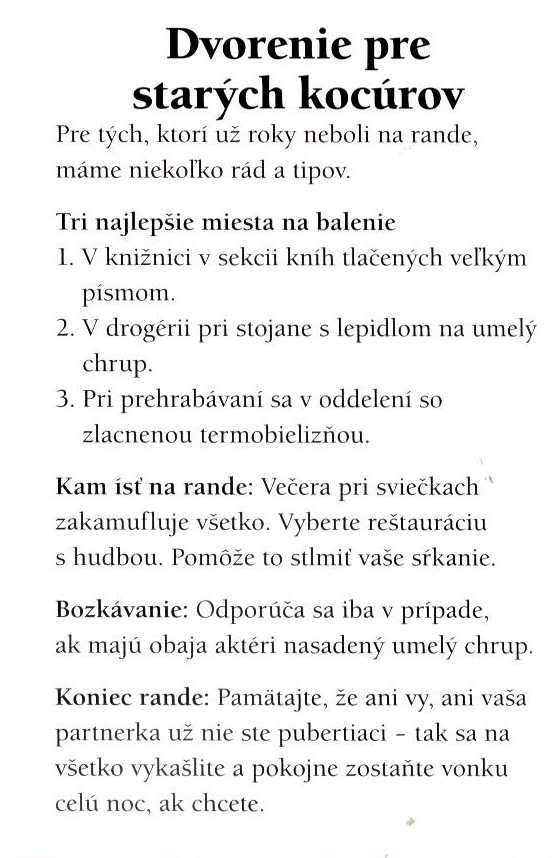 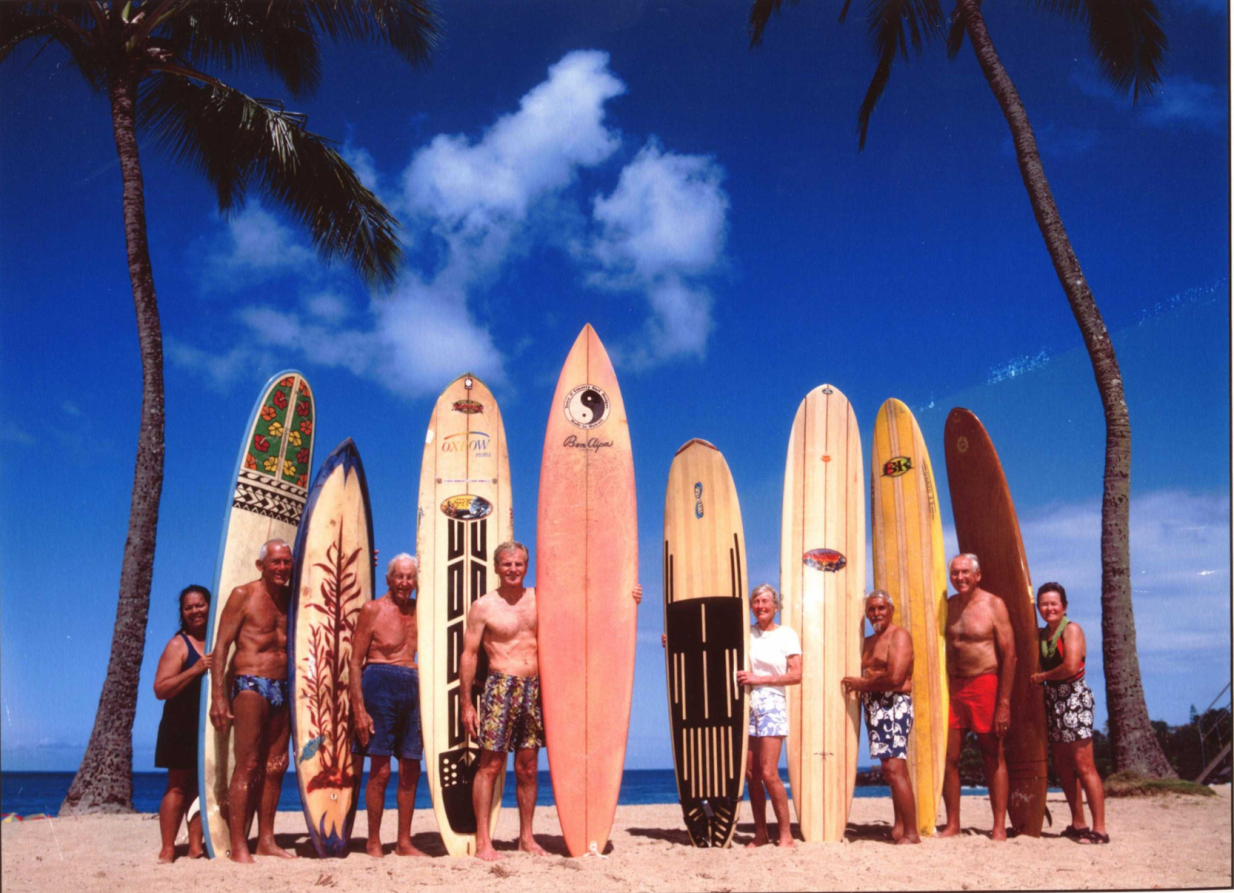 Zdroj :
Podpora zdravia a výchova k zdraviuu seniorov
doc. MUDr. Ivan Bartošovič PhD. mim. prof.
Determinanty kvality života seniorov
univerzita Pavla Jozefa Šafárika v Košiciach 
Ústav telesnej výchovy a športu
Ďakujem 
za 
pozornosť
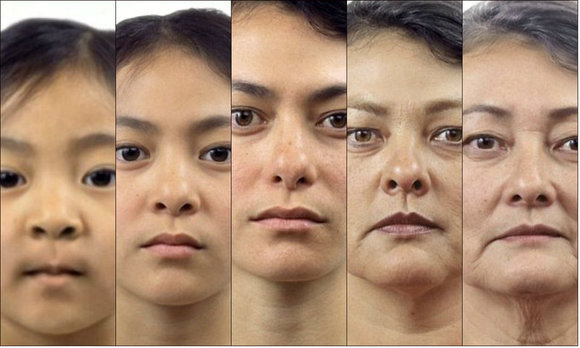